Musik ist Klasse – Musikklasse!
4 Lektionen Musik pro Woche über 3 Jahre
Im 1. Jahr:
				2 reguläre Musiklektionen
 		    		1 durch Kürzung eines anderen Pflichtfachs
  				1 zusätzlich als »Wahlfachlektion»
Im 2. und 3. Jahr:
				2 Lektionen aus dem Wahlpflichtbereich
				2 Lektionen aus anderen Pflichtfächern
Musik ist Klasse – Musikklasse!
Ablauf

Voraussetzungen
Inhalte und Schwerpunkte
Wissenschaftliche Studienergebnisse
Erfahrungen in der Praxis 
    (Musikklassen im Raum BL & BS)
Organisation
Angebot der Sek AM
Musik ist Klasse – Musikklasse!
Voraussetzungen

Freude und Motivation am Musizieren, Musik zu erleben und 
     und sie zu präsentieren
das Spielen eines Instruments wird nicht vorausgesetzt!
Musik ist Klasse – Musikklasse!
Inhalte & Schwerpunkte der Musikklasse
projektorientiertes und überfachliches Arbeiten
Förderung von Selbstsicherheit und Auftrittskompetenz 
Förderung von Klassenzusammenhalt und sozialer Kompetenz 
     durch Konzerte, Musicals, Musiklager 
vertiefte Auseinandersetzung in den Bereichen Musizieren, Singen, Musiktheorie, Musikgeschichte, Musik und Bewegung etc. im Rahmen des Lehrplans
Musik ist Klasse – Musikklasse!
Wissenschaftliche Studienergebnisse  
(Aus dem Bereich Neurologie und Sozialwissenschaften) 

Förderung des Zusammenspiels beider Hirnhälften führt zu: 
    → einem besseren verbalen Gedächtnis
    → besseren Lese- und Rechenleistungen
    → besserem Lernen von Fremdsprachen
    → einer besseren visuell-räumlichen Wahrnehmung
Musik ist Klasse – Musikklasse!
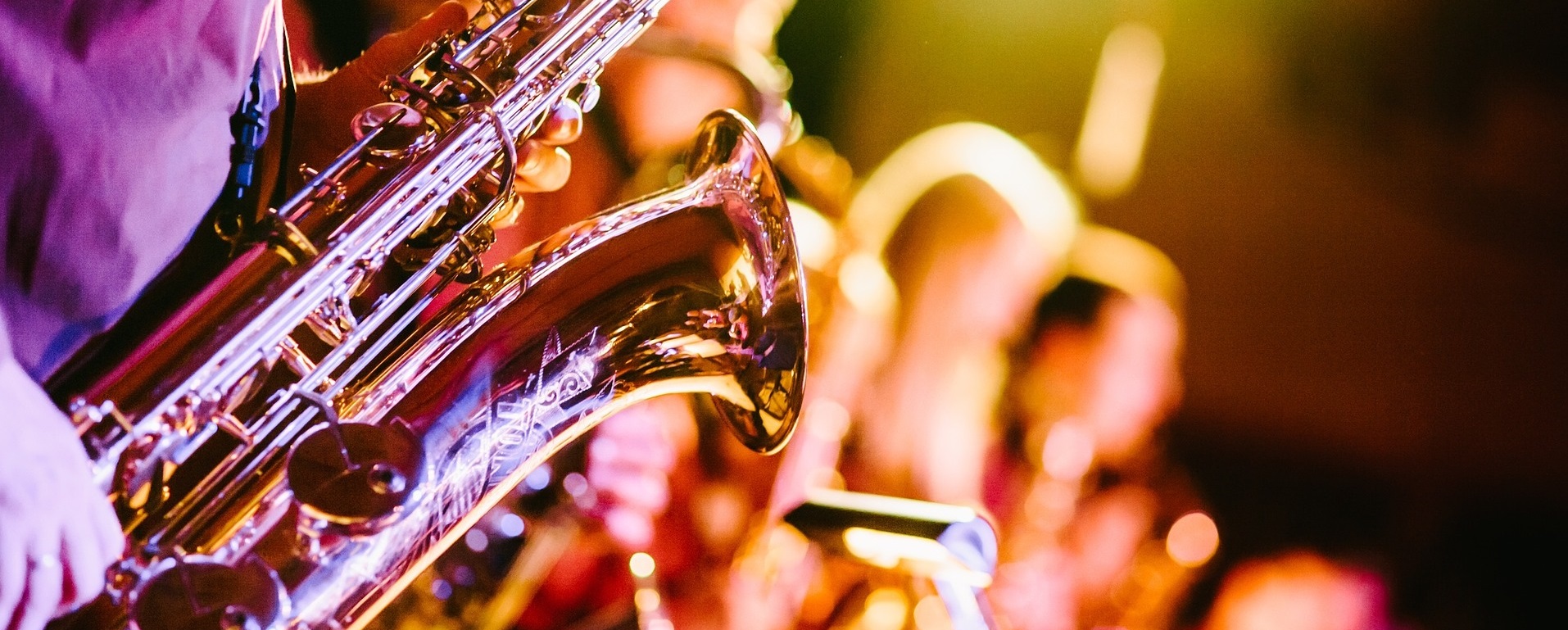 weitere Studienergebnisse
Das aktive gemeinsame Klassenmusizieren fördert die:
    → Erhöhung der Ausdauer und Konzentrationsleistung
    → Kooperationsbereitschaft/Sozialkompetenz
    → Persönlichkeitsentwicklung
    → Motivation zum Schulbesuch
Musik ist Klasse – Musikklasse!
Erfahrungen in der Praxis
Erfahrungen mit Musikklassen sind durchwegs sehr positiv
Durch gemeinsame musische Aktivitäten werden die Sozialkompetenz und der Klassengeist gefördert
Es sind – im Vergleich zu den Regelklassen – keine Leistungsunterschiede festzustellen
Musik ist Klasse – Musikklasse!
Organisation
4 Lektionen Musik pro Woche über 3 Jahre
      1. Jahr:
     - 2 reguläre Musiklektionen
     - 1 durch Kürzung eines anderen Pflichtfachs (in der Regel Deutsch)
     - 1 zusätzlich als »Wahlfachlektion»
       2. und 3. Jahr:
     - 2 Lektionen aus dem Wahlpflichtbereich 
     - 2 Lektionen aus anderen Pflichtfächern
Musik ist Klasse – Musikklasse!
Die Sekundarschule Arlesheim Münchenstein bietet im Schuljahr 2024/25 an:
Musikklasse Niveau A  E  P – Arlesheim und Münchenstein
Das Zustandekommen einer Musikklasse ist abhängig von der Anzahl der Anmeldungen und der Bereitschaft ggf. auch am anderen Standort teilzunehmen
Musiklehrpersonen: Nadine Fritsche, Daniel Gygax und Matthias Levenig
Stimmen aus der Musikklasse
Musik ist Klasse – Musikklasse!
Vielen Dank für Ihre Aufmerksamkeit